Independence; We will be working on previous skills and becoming more confident.
Maths; This half term we will be looking at money & budgeting. Once we have learnt the basics we will be putting together a list of items needed for snack making and working out how much money we will need.
Youth sport; Students who have chosen to take part will be working in groups while taking part in a range of sports and working towards a qualification.
English; We will be working on speaking, listening and communication while getting to know one another.
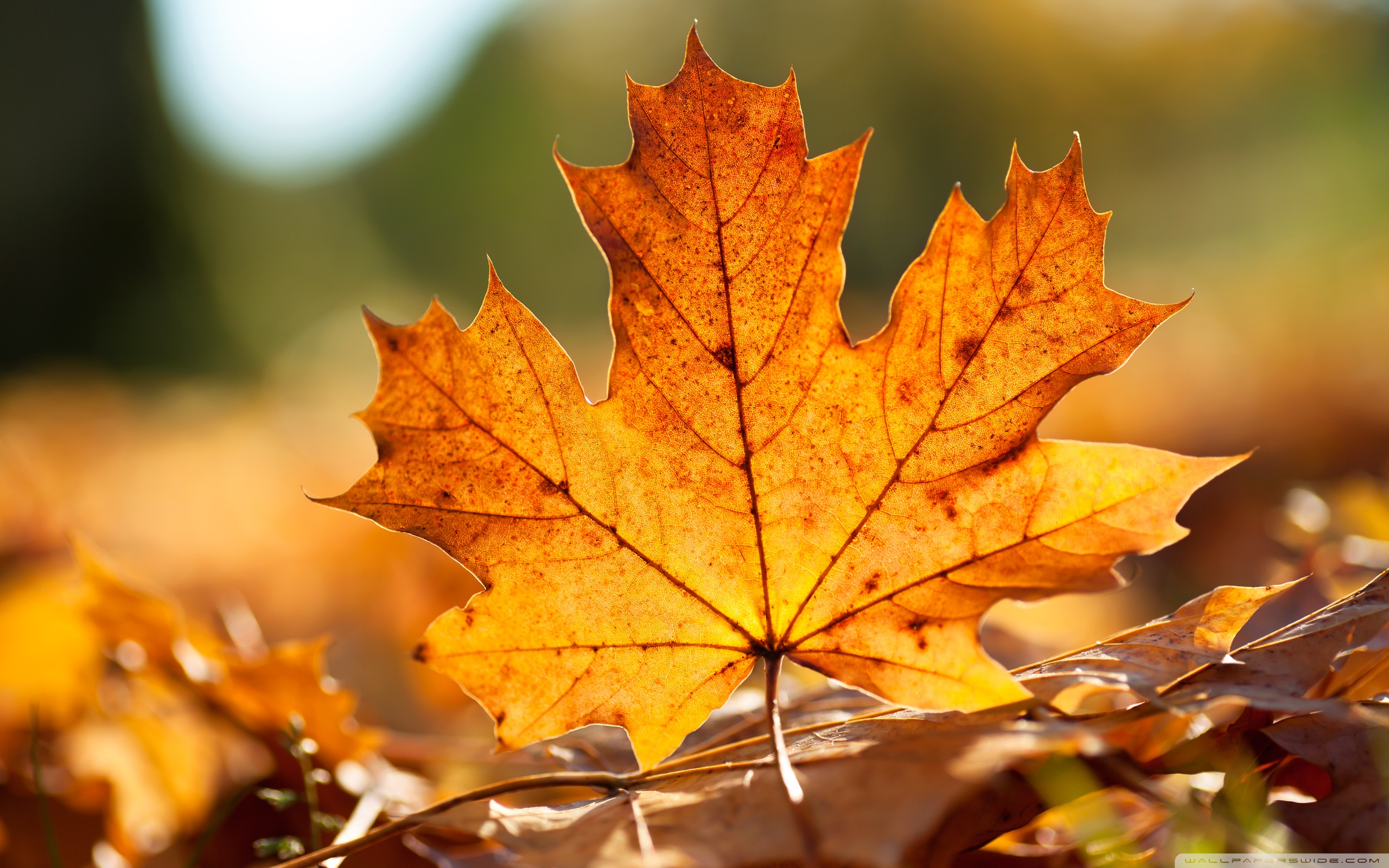 DofE; Students who have chosen this will be working towards completing volunteering & expeditions to gain their bronze or silver award.
TV 3 
Autumn 1
PSHE; We will be looking at different relationships, what they are made up of and what they mean to us.
Careers; We will be looking at careers that interest us and others that are related.
Arts & crafts; We will be starting to make some Halloween decorations.
Work related learning; Students will be taking part in horticultural this half term. Learning more about plants and food while looking after the gardens at Kelford.
Leisure; We will we going bowling this half term. Working on our social and interaction skills while out.